Place Event title here
Event date here
Presentation title here
Presenter NAME here
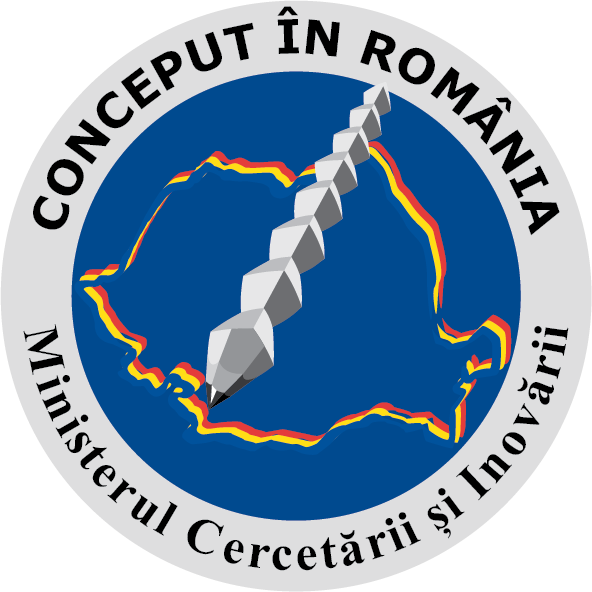 Place title here
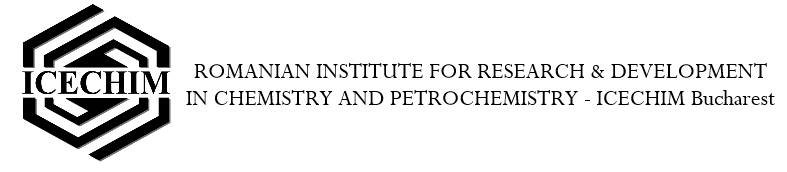 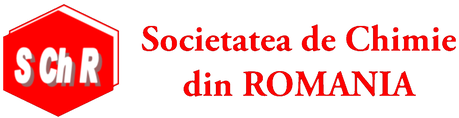 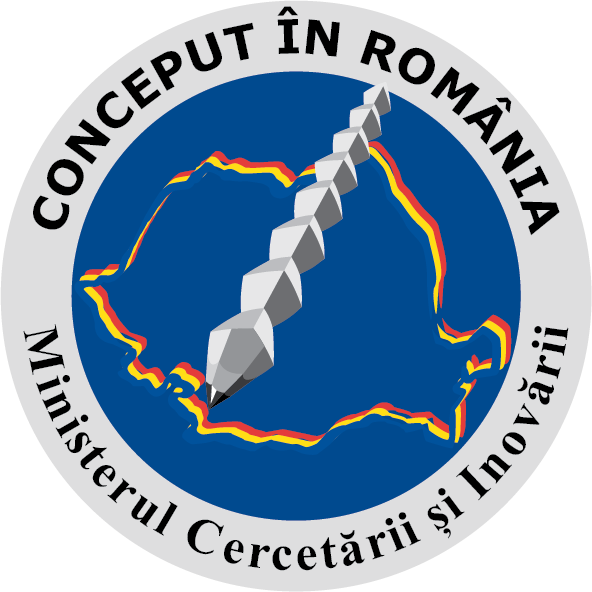 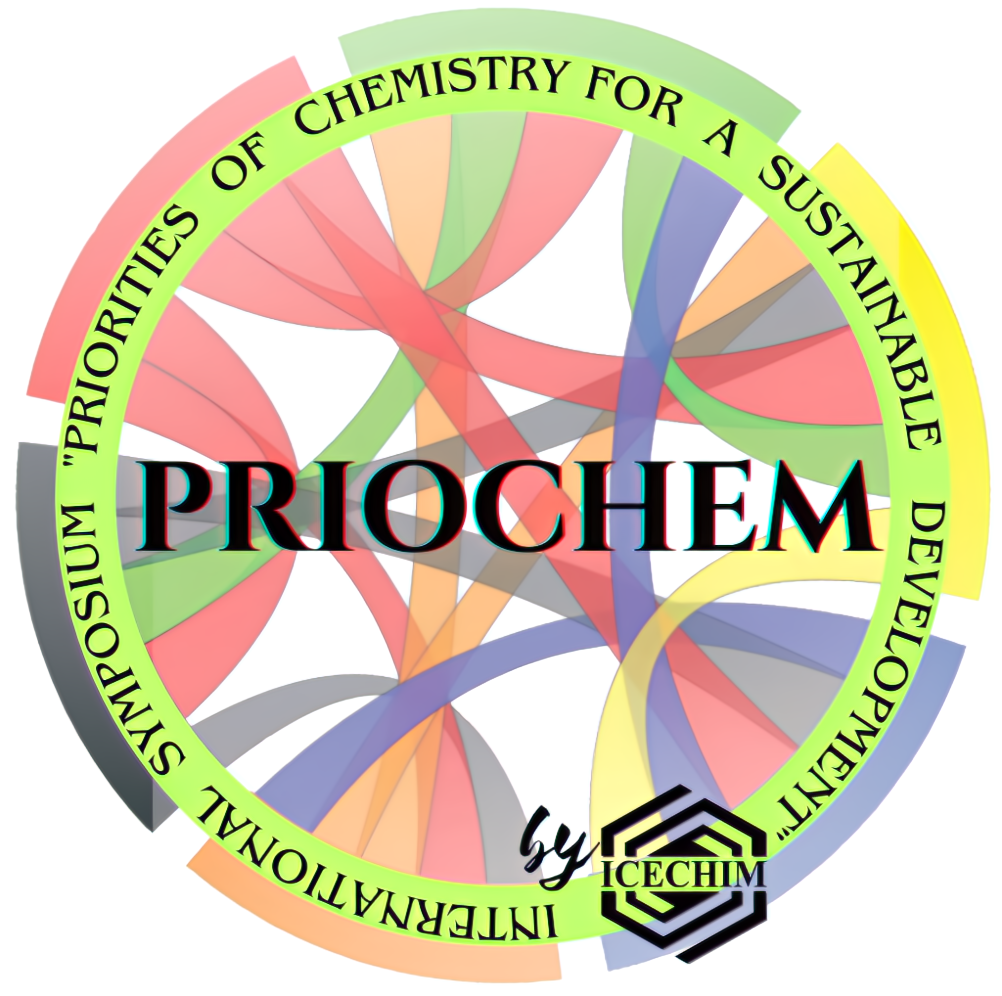 Place title here
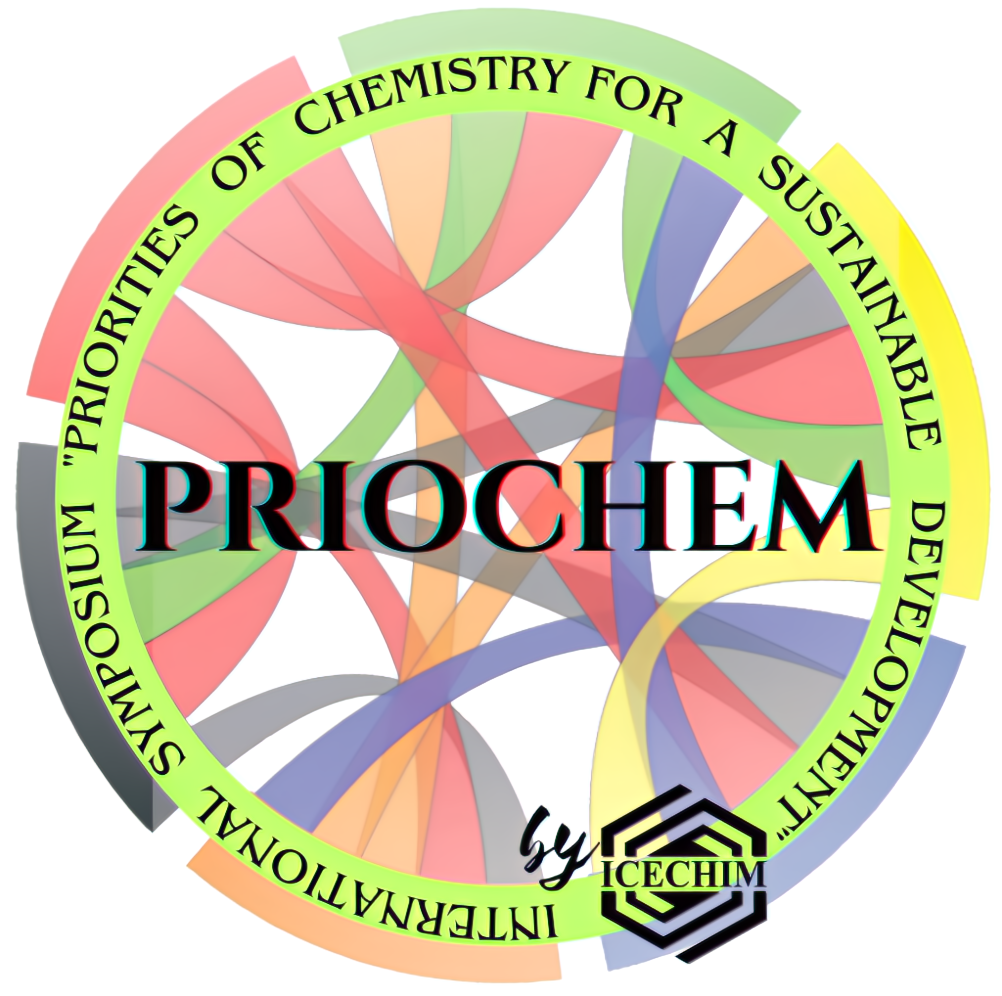 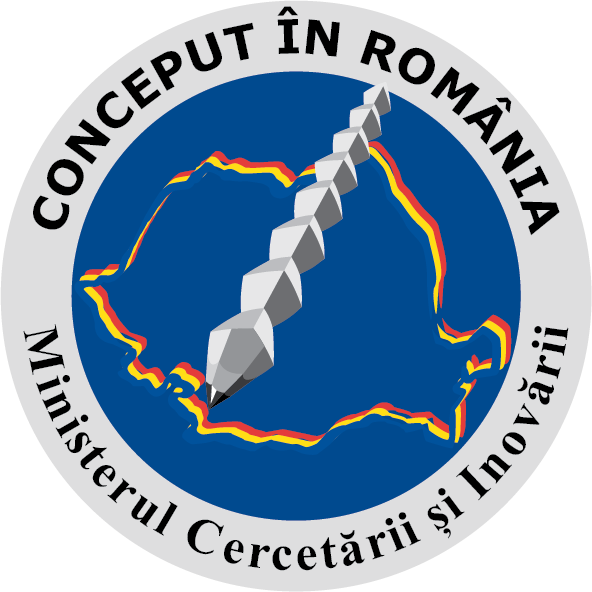 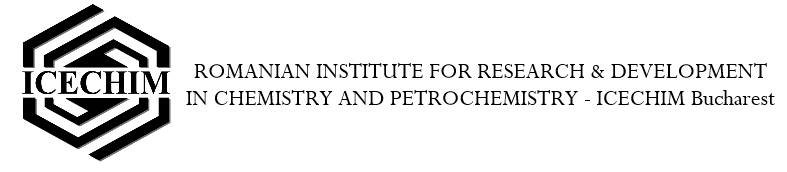 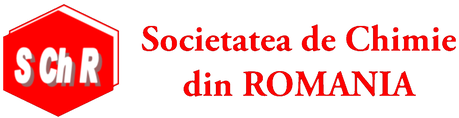 Place title here
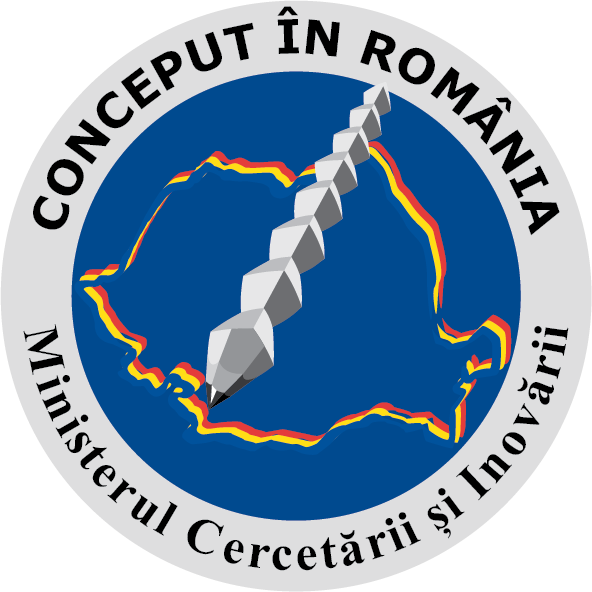 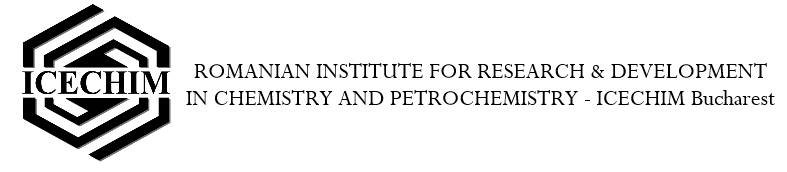 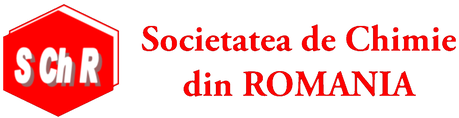 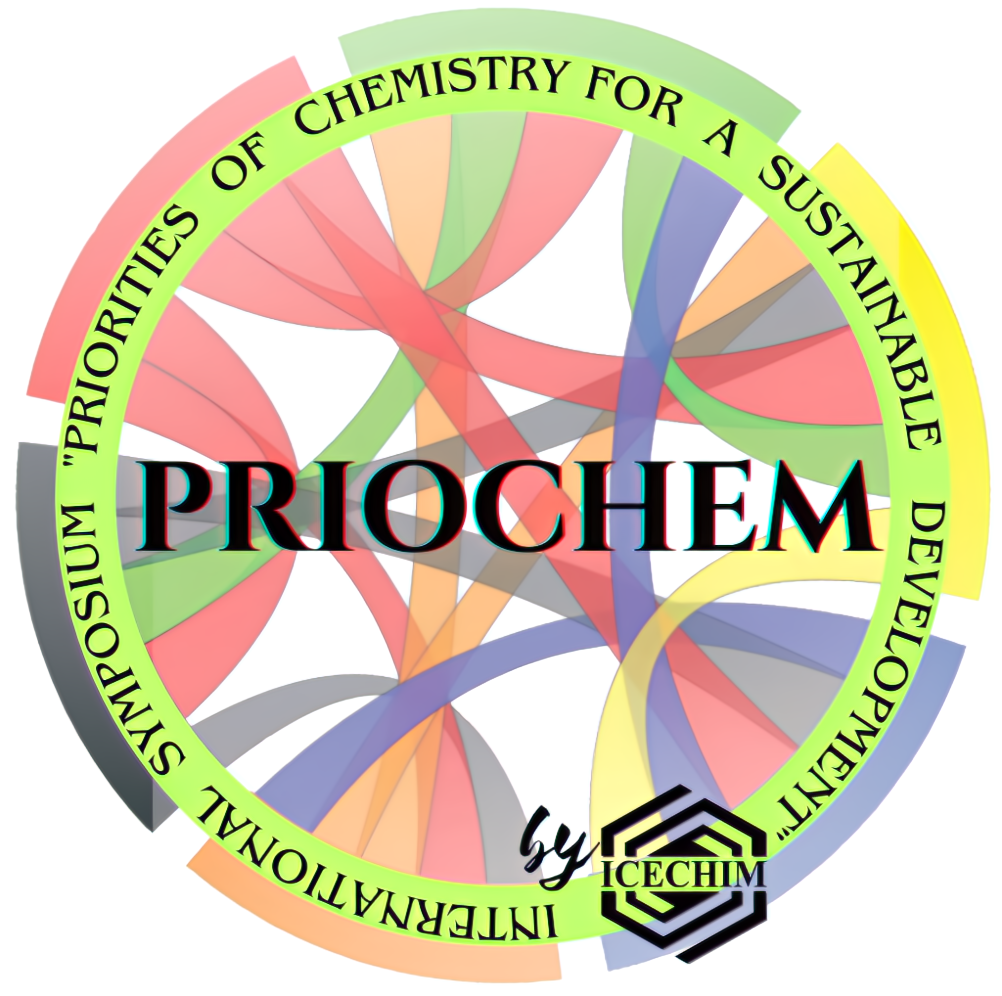 Place title here
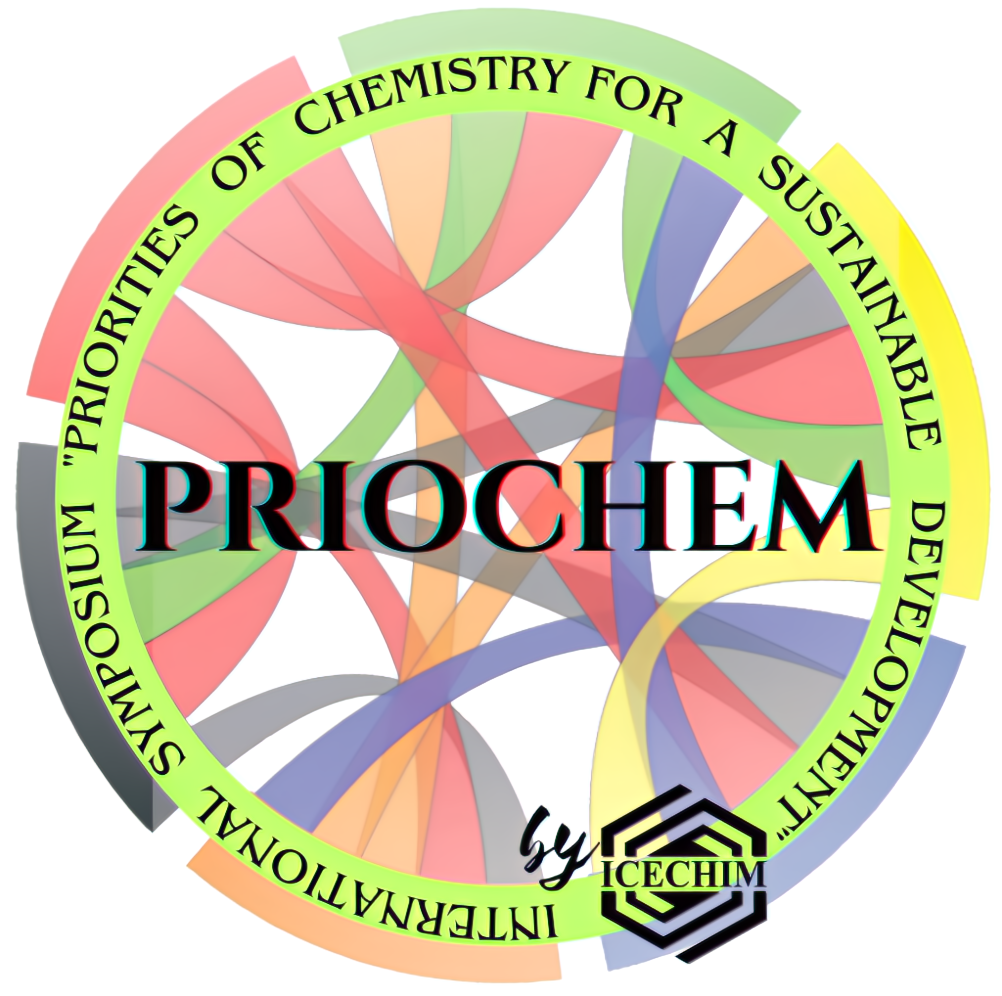 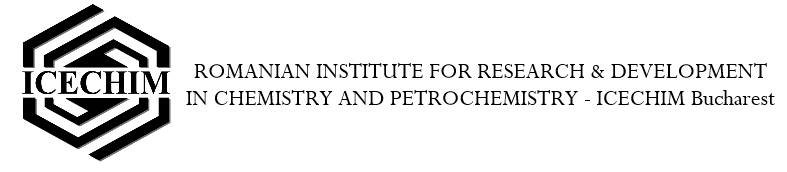 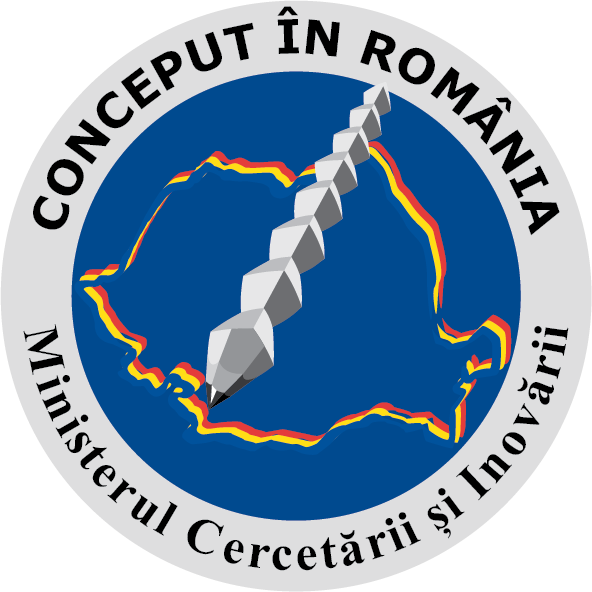 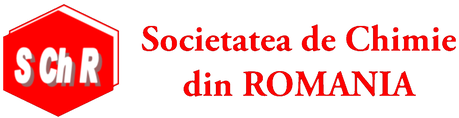 Place title here
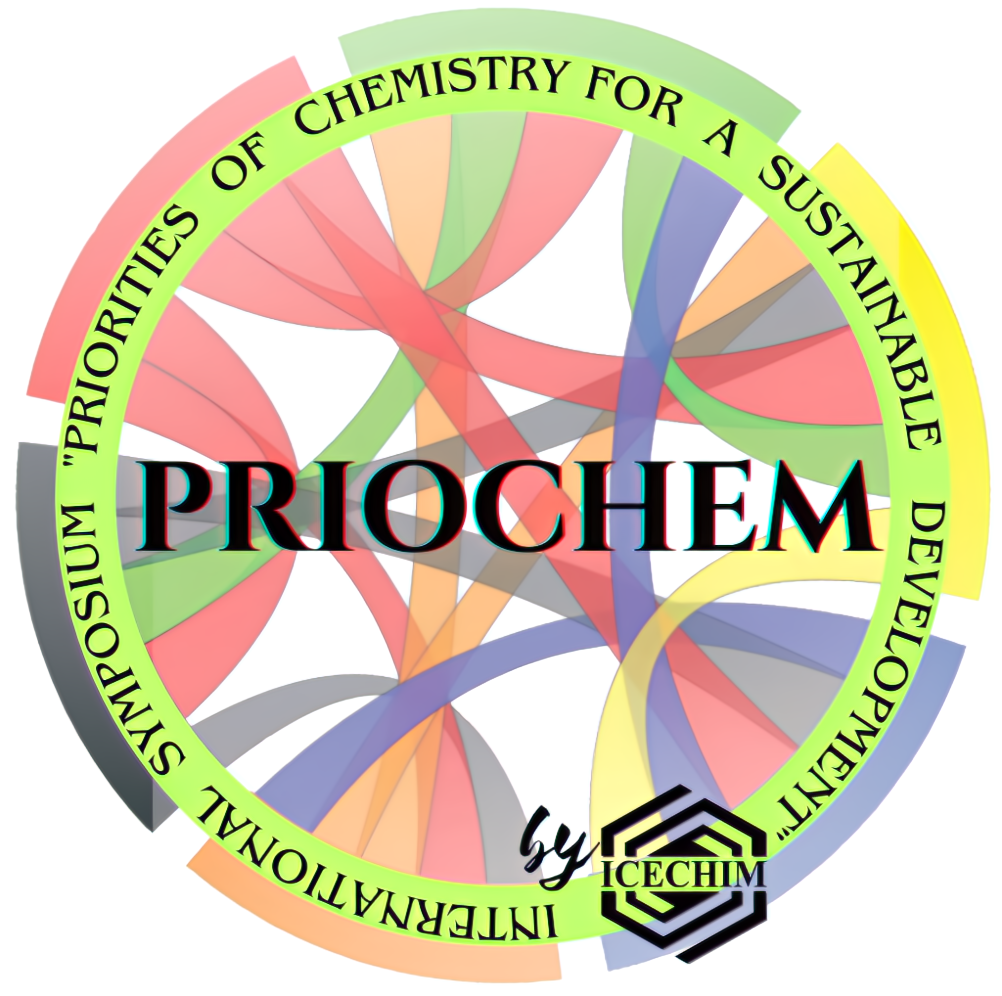 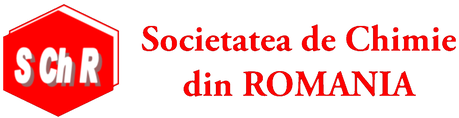 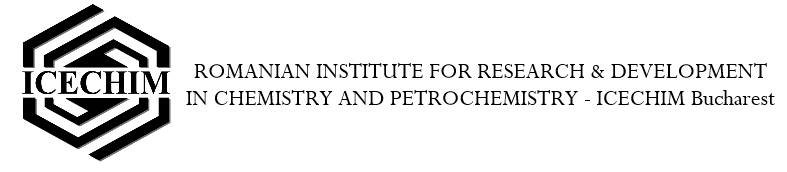 Place title here
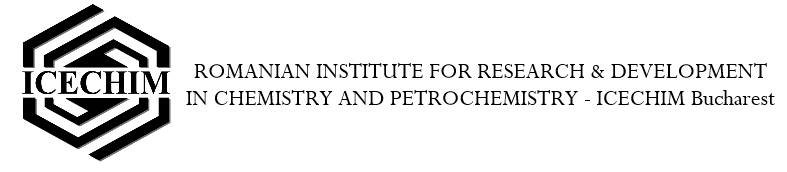 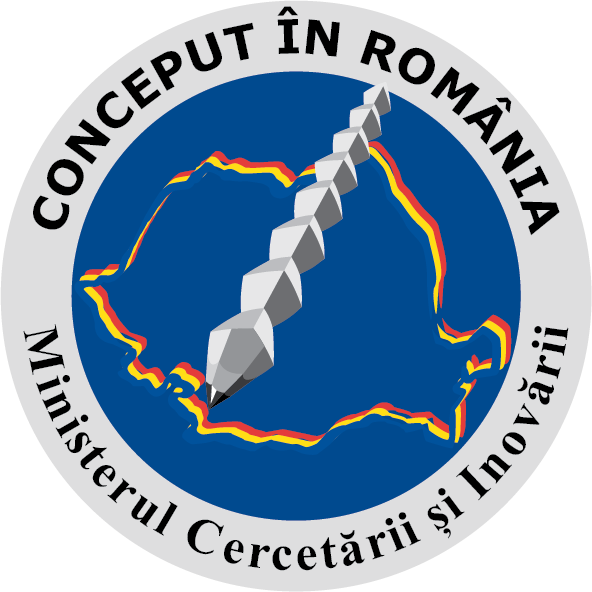 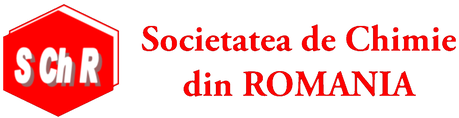 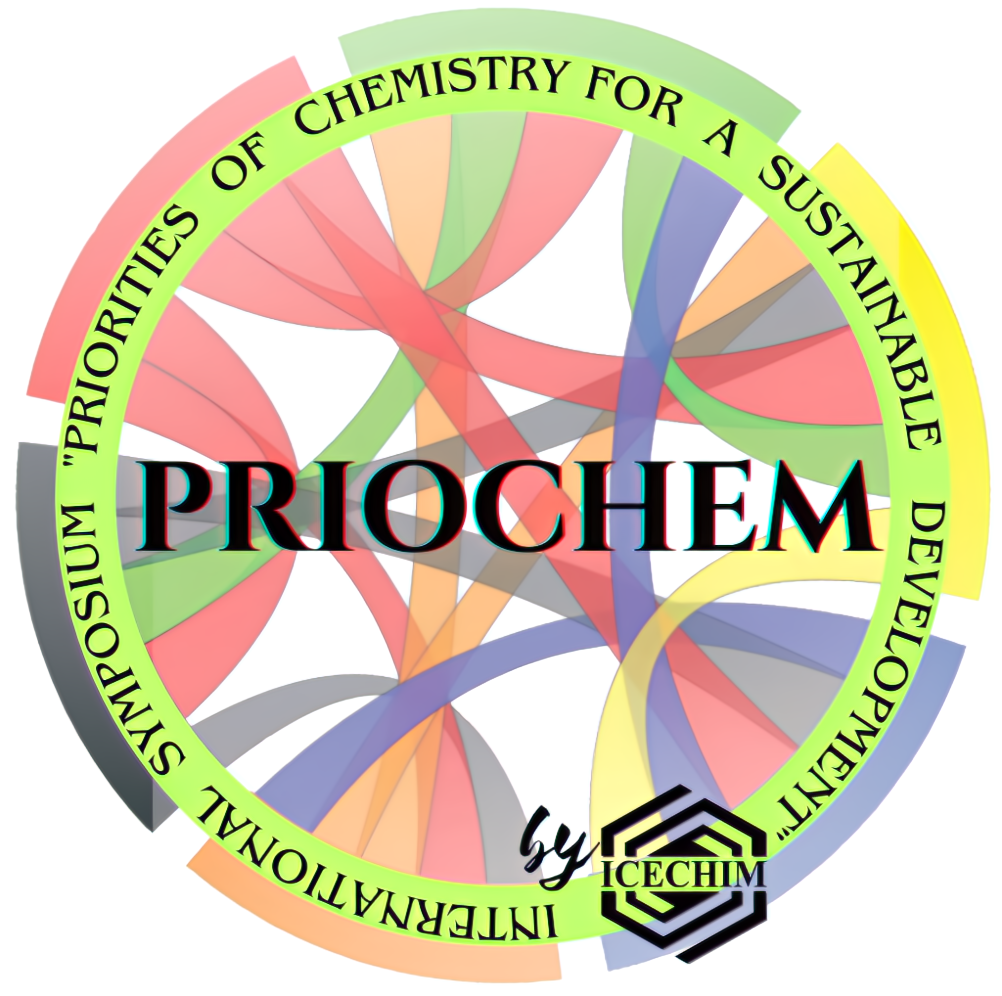